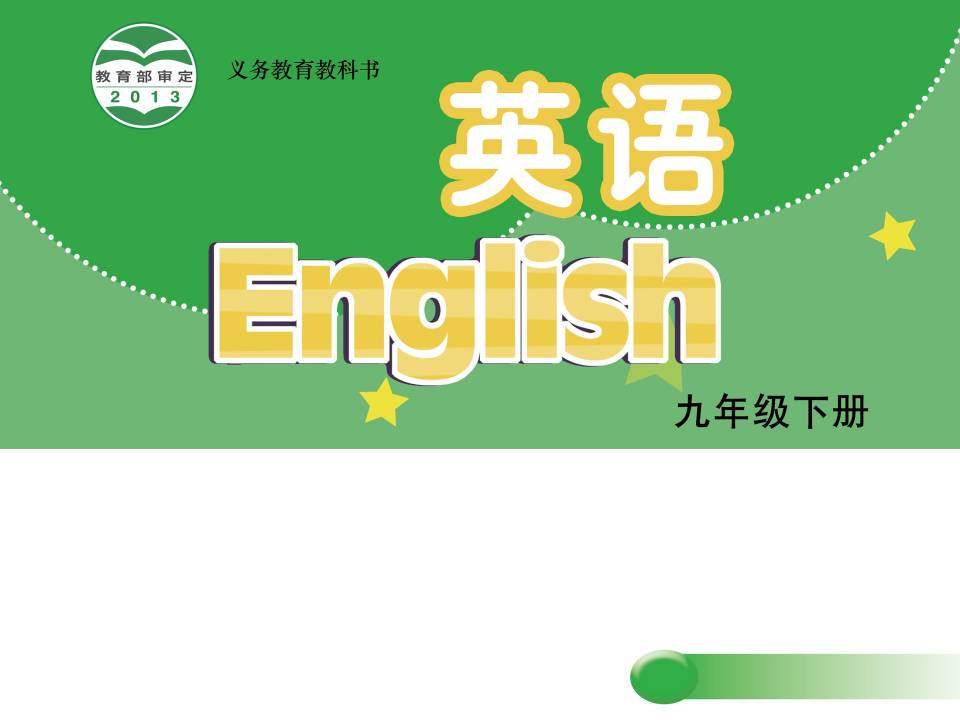 Unit 3 RobotsStudy skills
WWW.PPT818.COM
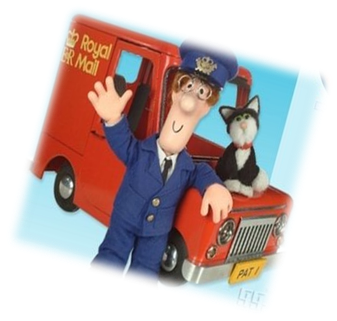 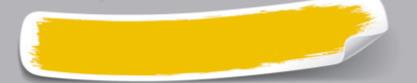 An invitation
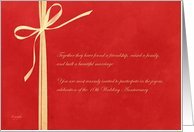 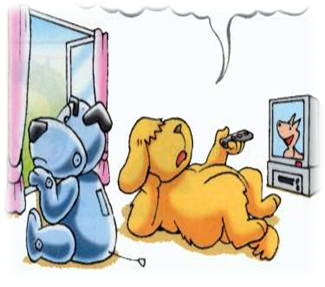 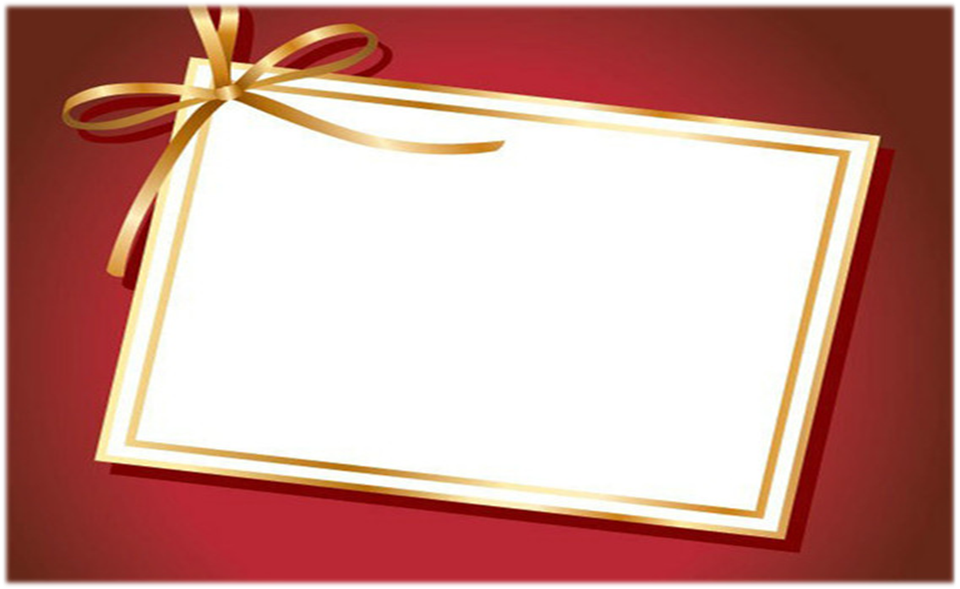 Dear Hobo and Eddie: 
We sincerely invite you to our robot show.
By then, there will be many robots from different countries. Some are specially designed to make delicious food, and other robots are designed to help students with their homework.
We expect you to come.Place: Times Square, New York, the USA Date: 15-16 May 2015 
Robot Show Centre
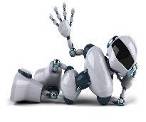 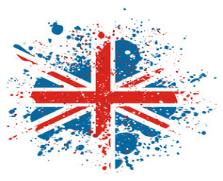 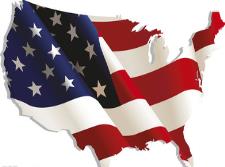 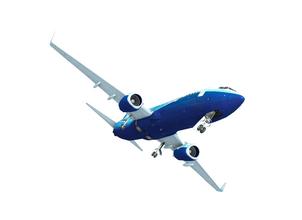 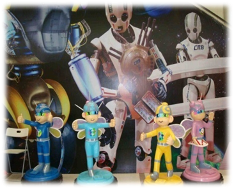 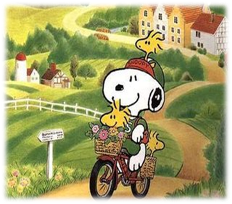 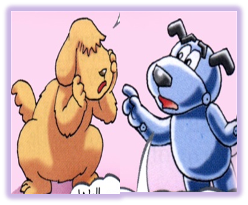 Some problems！
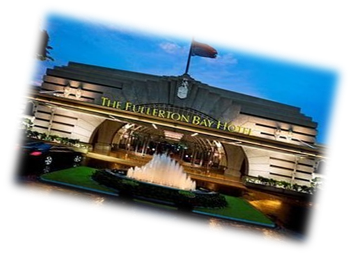 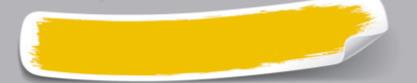 On the 1st day
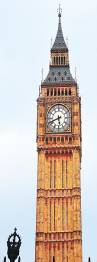 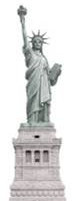 the 2nd floor
the 3rd floor
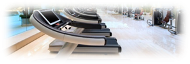 the 1st floor
the 2nd floor
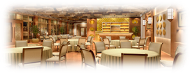 the ground floor
the 1st floor
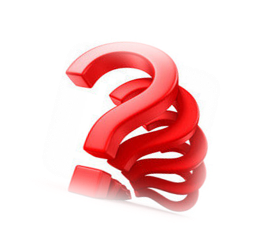 the dinning room
Hobo and Eddie: Excuse me, where is _______________?
An American: It’s on the _______ floor.
first
Hobo and Eddie: Where is the restaurant?             
                               There’s ______________ on the first floor.
a health centre
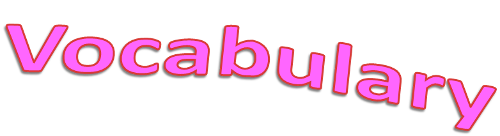 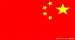 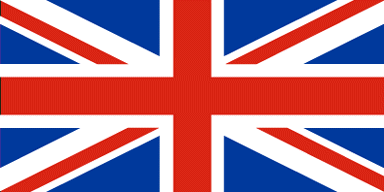 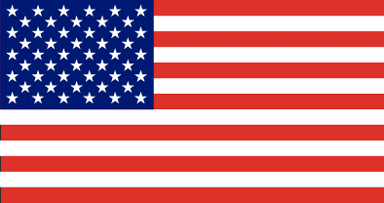 fall
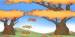 cookie
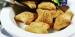 truck
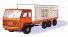 elevator
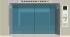 bookstore
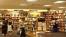 yard
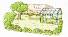 movie
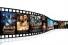 football
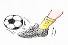 eraser
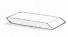 cookie
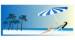 British English or American English?
underground
pants
can
apartment
mail
post
subway
trousers
tin
flat
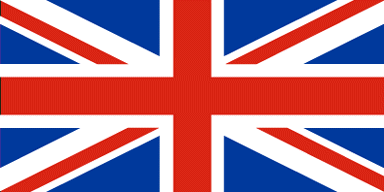 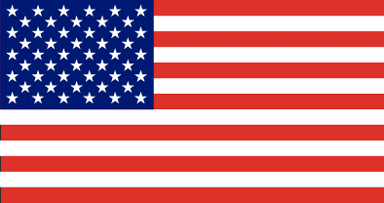 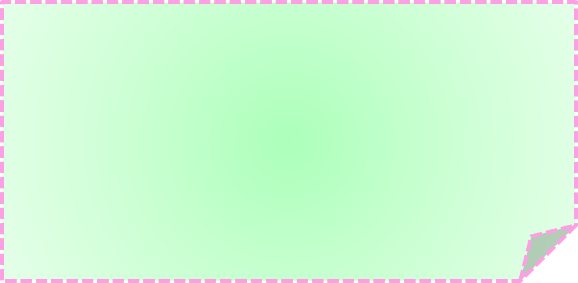 An American:      What’s your job?
An Englishman:  I’m a clerk.
An American:      Clock? Your job is 
                     to tick tick all day long?
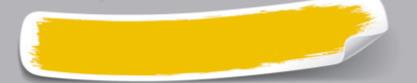 On the 2nd day
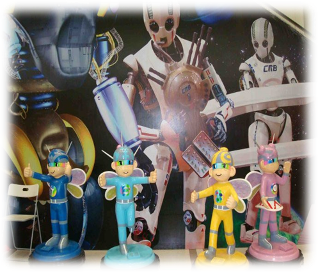 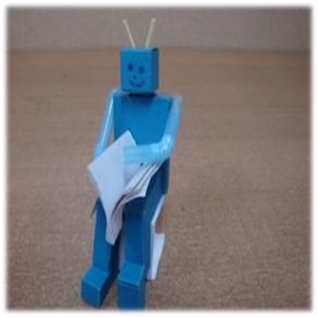 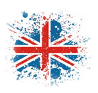 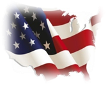 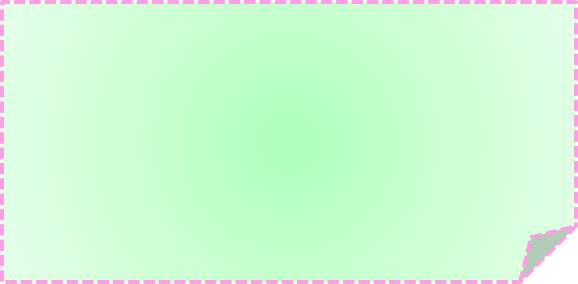 clerk      [klɑːk]                [klɝk]               
clock     [klɒk]                 [klɑk]
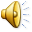 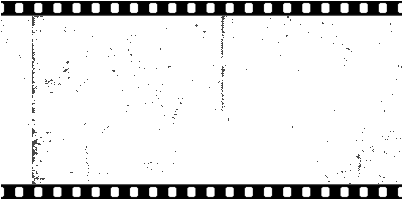 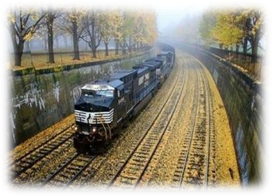 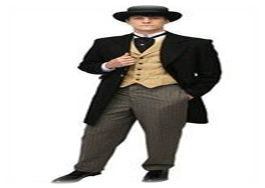 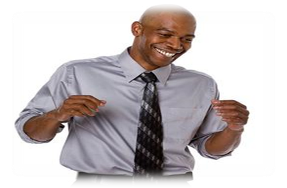 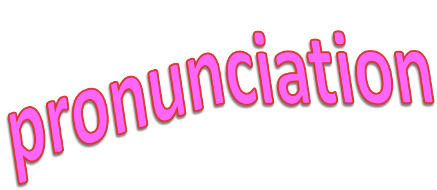 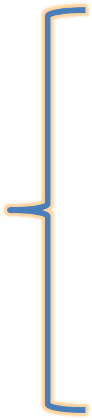 Vowel—A
Vowel—O
Consonant—R
Vowel—A
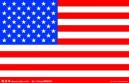 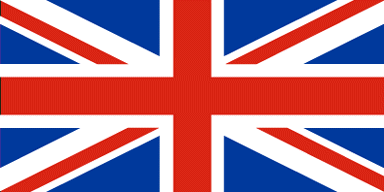 [dɑ:ns]
●  [dæns]
dance
[ɑ:sk]
[æsk]
ask
[hæf ]
[hɑ:f ]
half
[klæs]
[klɑːs]
class
●   [lɑːst]
[læst]
last
[hɑt]
[klɑk]
[bɑks]
[klɒk]
[hɒt]
[bɒks]
['pɑsəbl]
['pɒsɪb(ə)l]
Vowel—O
British English [ɒ]
American English [ɑ]
box
hot
possible
clock
Consonant—R
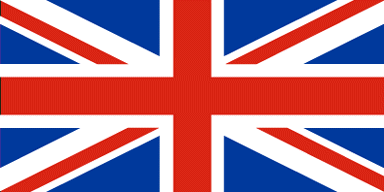 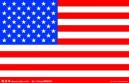 [kɑ:]
car
[kar]
hair
card
party
door
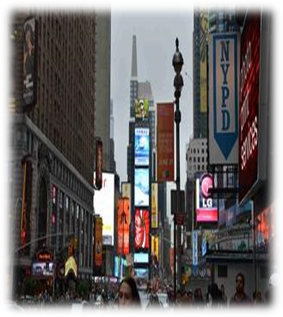 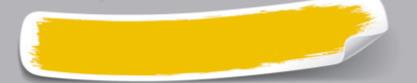 On the 3rd day
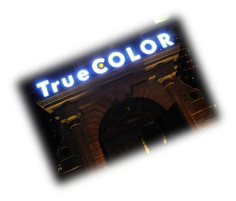 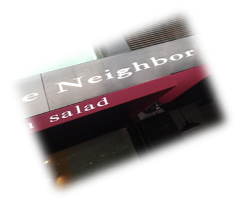 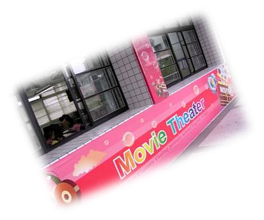 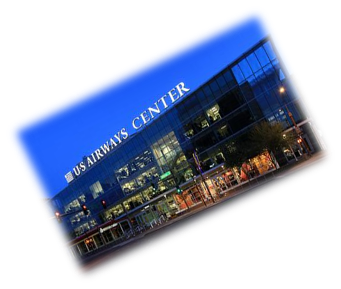 spelling mistakes
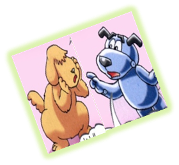 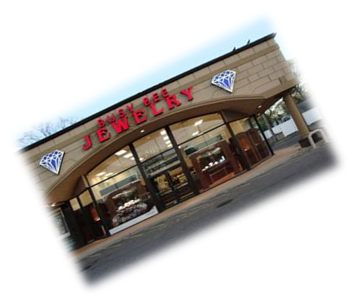 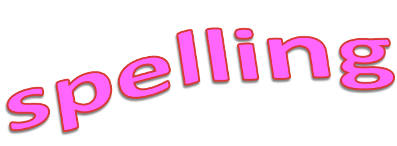 kilogramme
dialogue
theatre
colour
jeweller (珠宝商)
theater
color
jeweler
kilogram
dialog
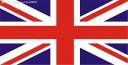 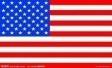 centre
center
metre
meter
humour
humor
favourite
favorite
traveller
traveler
programme
program
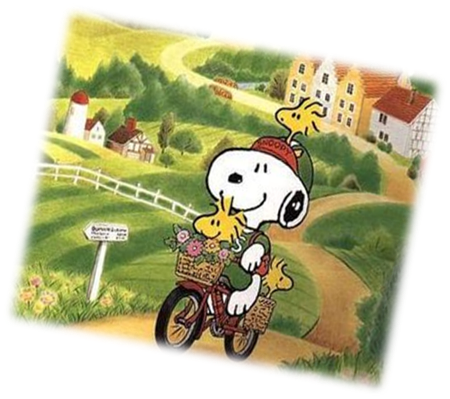 Snoopy:  What do you think of the
                 robot show?
Hobo:      Wonderful!
Snoopy:  Did you buy a robot yet?
Eddie:      Did you? Snoopy English?
Snoopy:  No. It’s American English!
Eddie:      Oh! I see.
                 Each of us has already 
                 bought a robot.
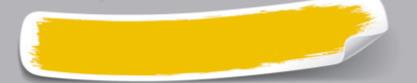 On the 4th day
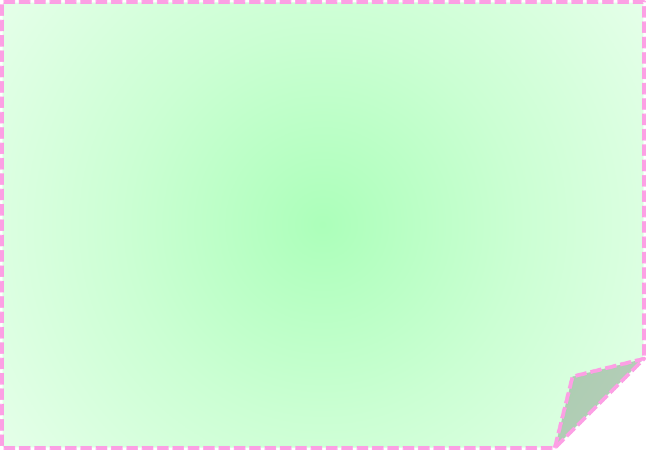 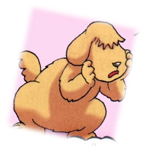 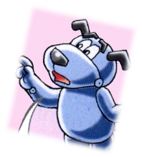 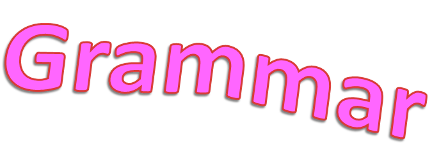 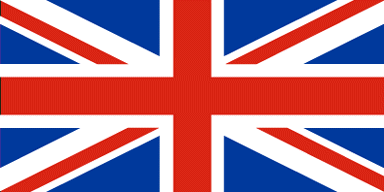 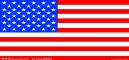 Do you have …?
My friend just arrived.
on the team
on the weekend
I’ll see you Monday.
Write me soon.
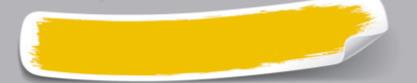 After the trip
Use American English to complete the article
Several days ago, Eddie and I went to the USA for a robot show. We saw robots from different countries. Eddie already_______ (买) a robot. This new robot comes in his _____________ (最喜欢的颜色) —red, blue and white. The robot can help a lot in the _______ (花园). When he goes _______ (旅行), the robot can help look after me. It’s a pity that the robot never goes to see a ________ (电影) with him.
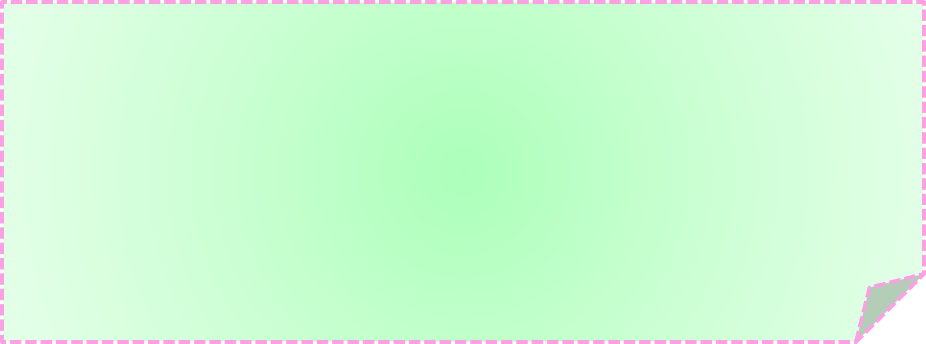 bought
favorite colors
yard
traveling
movie
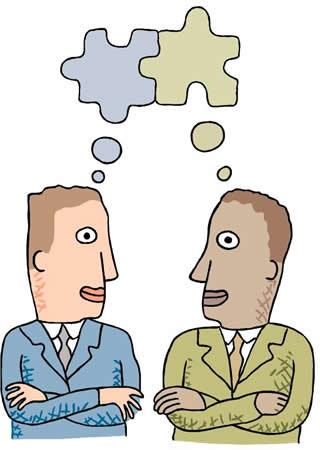 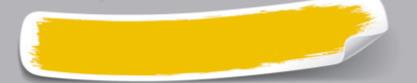 After the trip
Complete it according to what you’ve learned
During this trip to the USA, Eddie and I also achieved a lot about the differences between British and American English. They are mainly different in ____________, _____________, ____________ and ____________. 
  We think the world is so wonderful that we should go out as often as possible. We should always remember that we are never too old to learn.
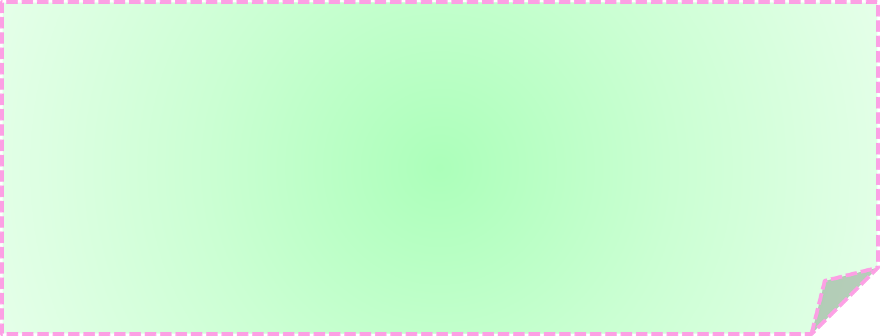 vocabulary
pronunciation
spelling
grammar
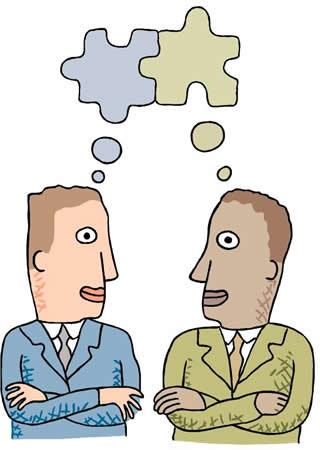 Homework
Revise the differences between British   
     English and American English.
2. Find more differences between  British   
    English and American English on the Internet.
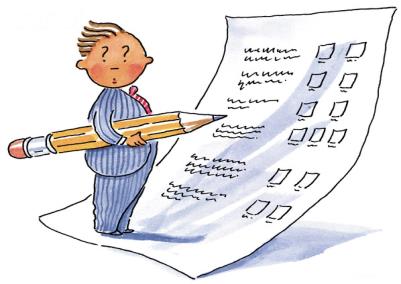